Ғилми - тикшеренеү эше
Шәһәровтар шәжәрәһе
Рәхмәтуллин Н. И.
Мәләүез - 2016
М. Өмөтбаев
“Баш3ортта 5с н9м9не беле7 мотла3: беренсе8е- 72е4де4 сы1ышы4ды, й91ни ырыуы4ды беле7, икенсе8е – йондо22ар2ы исемл9п а4латыу 89м 5с5нс585 – хандар тура8ында1ы ри79й9тт9р2е 89м  5л94д9р2е  беле7”
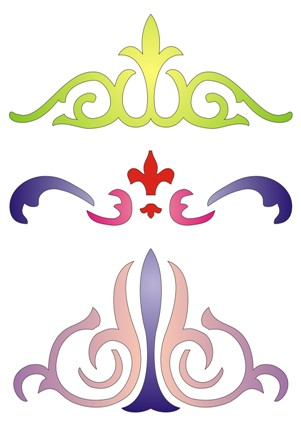 Шәжәрә
ул ырыу-39бил9не4 быуындан-быуын1а тапшыр1ан я2ма 3омарт3ы8ы.
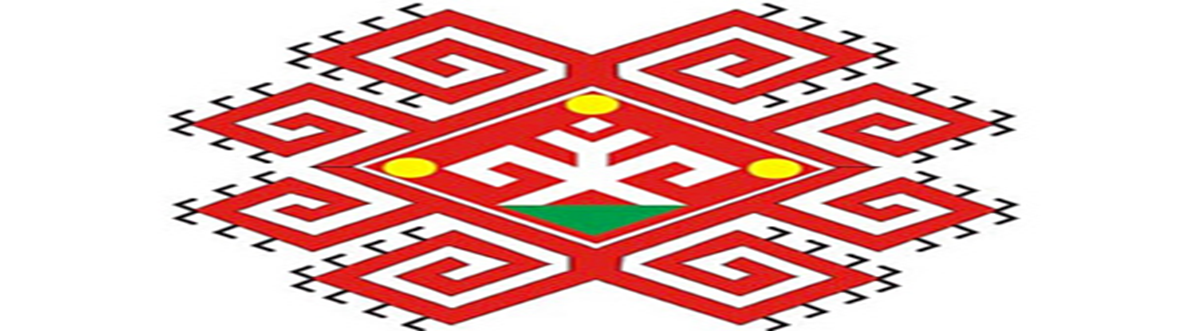 Ҡыпсаҡ ырыуы
Кем 8у4 ул Т979к9н?
Т979к9н исеме ауыл1а XVIII быуаттан XIX быуат3а к7ск9н осор2а бирелг9н. 1816 йылда1ы етенсе ревизия материалдарында ауыл исемлегенд9 22 хужалы3 бул8а, шуны4 20-се 8аны мен9н М5х9м9тй9р Т979к9нов я2ыл1ан. Тим9к М5х9м9тй9р - Т979к9нде4 улы.
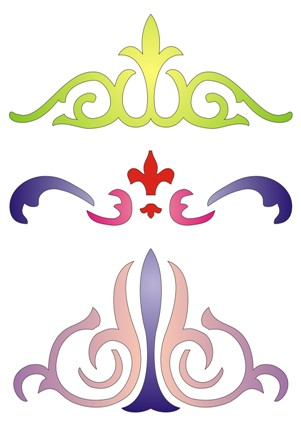 Тәүәкән ауылына ҡасан нигеҙ һалынған?
Й9ш9г9н урындарынан 3ыуыл1ан ауыл хал3ыны4 бер 5л5ш5 Т979к9н Елеб9ков ет9кселегенд9 На3а6 йыл1а8ы буйына килеп, Торай тиг9н ерг9 килеп ултыр1ан, тип 85йл9г9н ата-бабалар. Л9кин Бошман - #ыпса3 волосы старшина8ы Тел97емб9т Яу1астин бы1а риза булмай 89м с94кемд9р2е К7нй9п йыл1а8ы буйына, х92ер й9ш9г9н урын1а, к7серә.
Шулай итеп, архиф материалдары буйынса Т979к9н ауылына ниге2 1745 -1755 йылдар2а 8алын1ан.
Тәүәкәндәр Ватан һуғышында
Наполеон Р9с9йг9 ба6ып инг9с, был Ватан 8у1ышында баш3орт кантондары  28 полк ойоштороп,  француз яуына еб9р9. Был полктар сафында Т979к9н ауылы кешел9ре л9 бул1ан. Исемлекк9 Т979к9н ауылынан зауряд я6ауылдар Д97л9ткилде (жибаев, М5х9мм9т19ли #аразбаев,  Ибра8им Ш989ров 89м зауряд  й52 башы И3сан (бдел19ф9ров инг9н. Улар “1814 йылды4 19 мартында Парижды ал1ан 5с5н” 89м “1812 йылда1ы 8у1ыш и6т9леге” тиг9н к5м5ш ми2алдар мен9н б7л9кл9нг9н.
Граждандар 8у1ышында 3атнашыусыларара8ында Шәһәровтар.
1) Ш989ров К9лимулла Ша8м5х9м9т улы.
2) Ш989ров Х9бибулла Ша8м5х9м9т улы.
3) !9ф9ров Собхан1ол Айыт3ол улы.
1941-1945 йылдар2а Б5й5к Ватан 8у1ышында 3атнашыусылар.
1)  Ш989ров Х9кимй9н Зекери9 улы;
2)  Ш989ров  Ло3ман Зекери9 улы;
3)  Ш989ров Ша8ив9ли  Ша8и19ли улы;
4)  Ш989ров Хажив9ли Ша8и19ли улы;
5)  Ш989ров Х9бибулла  Ша8м5х9м9т улы;
6)  Ш989ров С9ми1улла  Х9бибулла улы;
7)  Ш989ров Н9биулла Х9бибулла улы;
8)  Ш989ров Йома1ол  Айыт3ол улы;
9)  !9ф9ров Собхан1ол Айыт3ол улы;
10) !9ф9ров Д97л9т3ол Айыт3ол улы;
11) !9ф9ров Ислам1ол  Д97л9т3ол улы;
12) !9ф9ров (бдел3асим Х5с9йен улы;
13) !9ф9ров  М5х9м9т-Юлдашбай (бдел3асим улы;
14) !9ф9ров Толом1ужа  Ерес улы.
Б5й5к Ватан 8у1ышында 89л9к бул1ан яугир2ар.
1) Ш989ров  Йома1ол Айыт3ол улы;
2) Ш989ров  Х9жив9ли  Ш98и19ли улы;
3) Ш989ров  Х9бибулла  Ша8м5х9мм9т  улы;
4) Ш989рова  Ишбик9 (ФЗО)
5)  !9ф9ров (бдел3асим Х5с9йен улы;
6)  !9ф9ров Д97л9т3ол Айыт3ол улы;
Шәһәровтар шәжәрәһе
Т979т9н (1709)  Ш989р (1734-1820)  (бй9лил (1791-1870)  Дауыт (1815) Яхъя (1857)  Зекери9 (1878-1942)  Х9кимй9н (1915) Р9химй9н (1942)  Ш9рифй9н(1968)  Рушан (2000). Шулай итеп, б5т98е 10 быуын килеп сы1а.
Шәһәровтар шәжәрәһе
Шәһәровтар
Шәжәрә байрамы
Шәжәрә байрамы
Шәжәрә байрамы
Шәжәрә байрамы
Шәһәровтар шәжәрәһе
Шәжәрә –тәрбиәгә эйә
К7п кен9 зат-аралар2ы4 ш9ж9л9ре к7ренекле ш9хест9рг9 барып тотоша. *9р н96ел 72ене4 ш9ж9р98ен ентекле 5йр9неп к7ренекле олаталарын белеп 76ерг9 тейеш, шул са3та 1ына 76мер29 72 затына 3арата ихтирам той1о8о уянаса3 89м милл9те 5с5н к9р9кле кеше формалашаса3.
...Ал бер үрнәк- бал ҡорттары төҙөй кәрәҙ,Һин дә ятма: ҡор ояңды, үр шәжәрә!..